Stakeholders Engagement in the Context of BRI for Promoting Responsible Business Conduct
Huang Zhong
Business and Human Rights Resource Centre
Two stories from the field study in Nepal
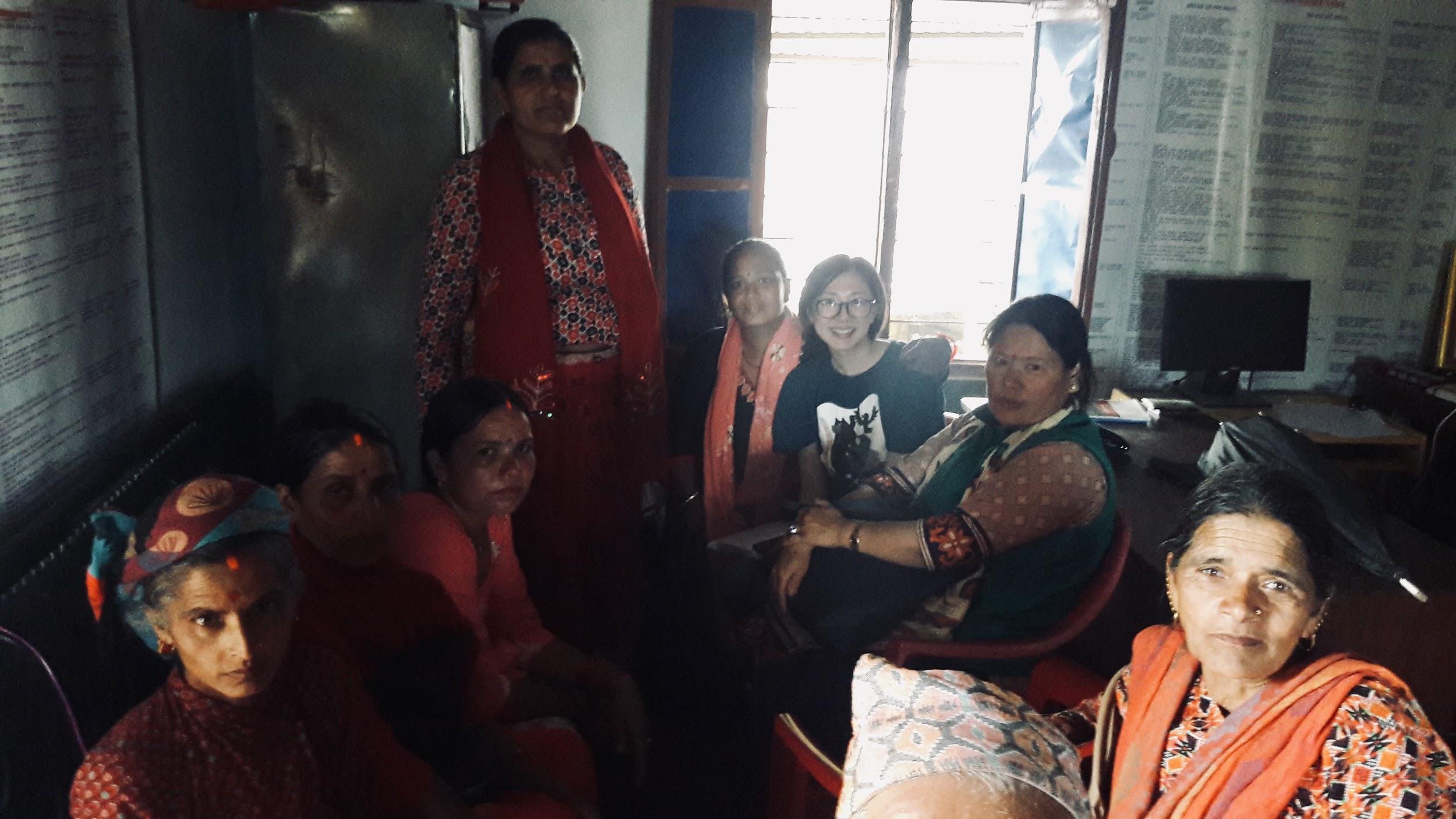 “we protested more than the men … The men were not trustworthy because they were easily bribed [by the company side]”
Focus group with women in affected community, Nepal (Image: Huang Zhong)
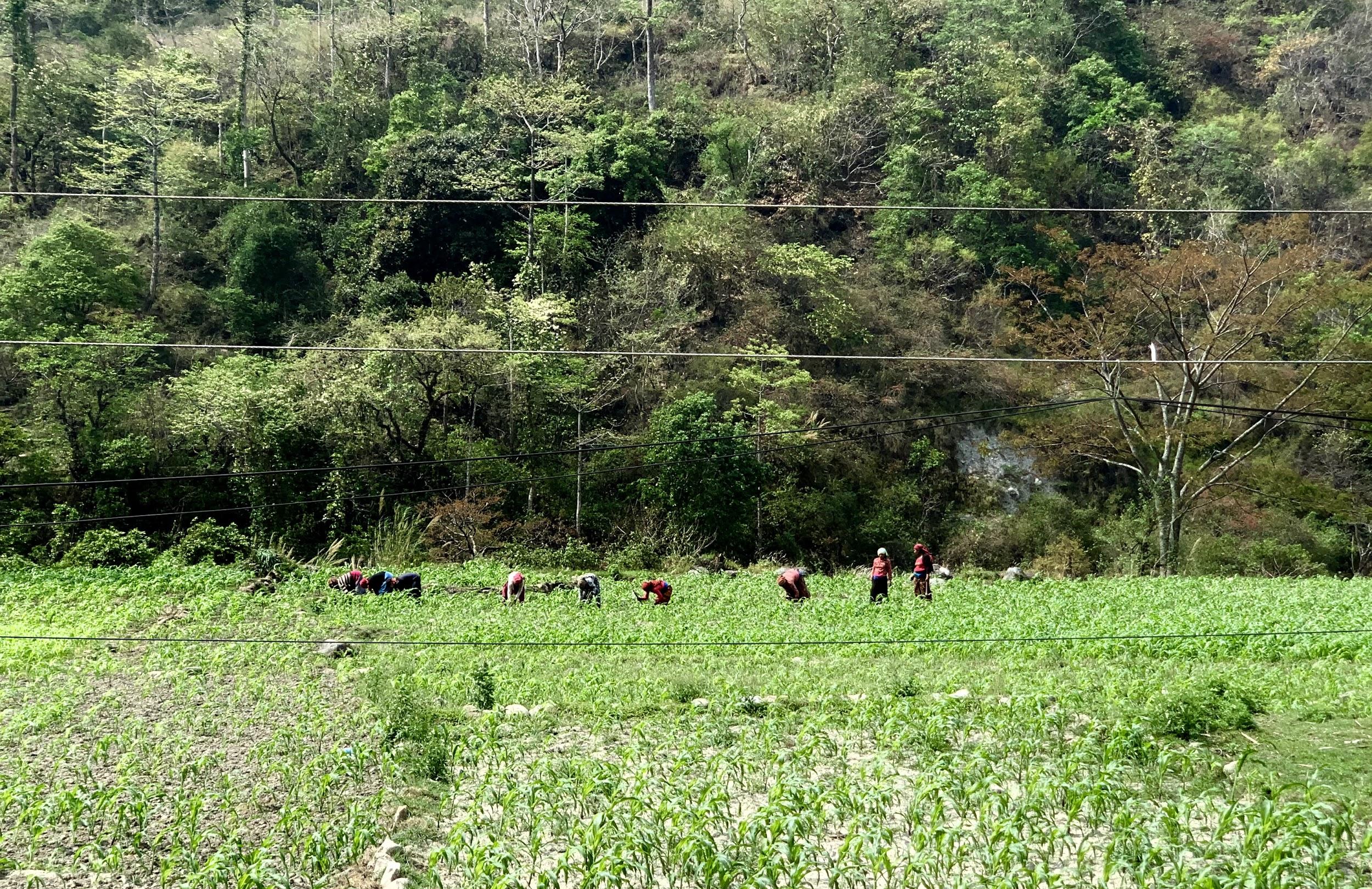 Good Practice: Empowering community women through local procurement
Women farming in the field, Nepal (image: Huang Zhong)
What are the lessons?
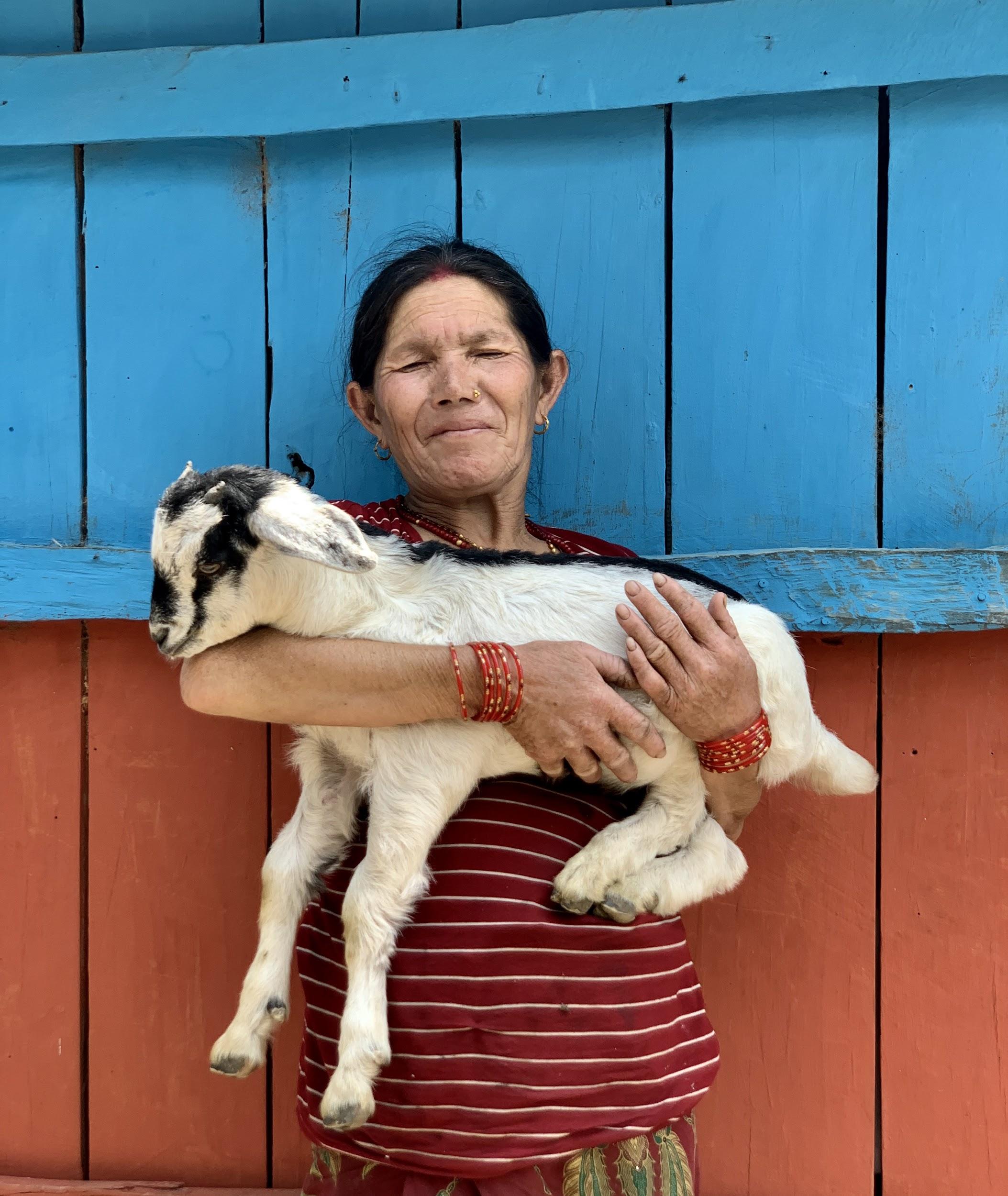 Gender impacts
Livelihood 
Gendered roles
Public health and safety
Employment
Consultation and decision-making
Community woman with her lamb, Nepal (Image: Huang Zhong)
Urgent need to mainstream gender-responsive approach in ESG standards and impact assessment
Breaking stereotypes through evidence-based research